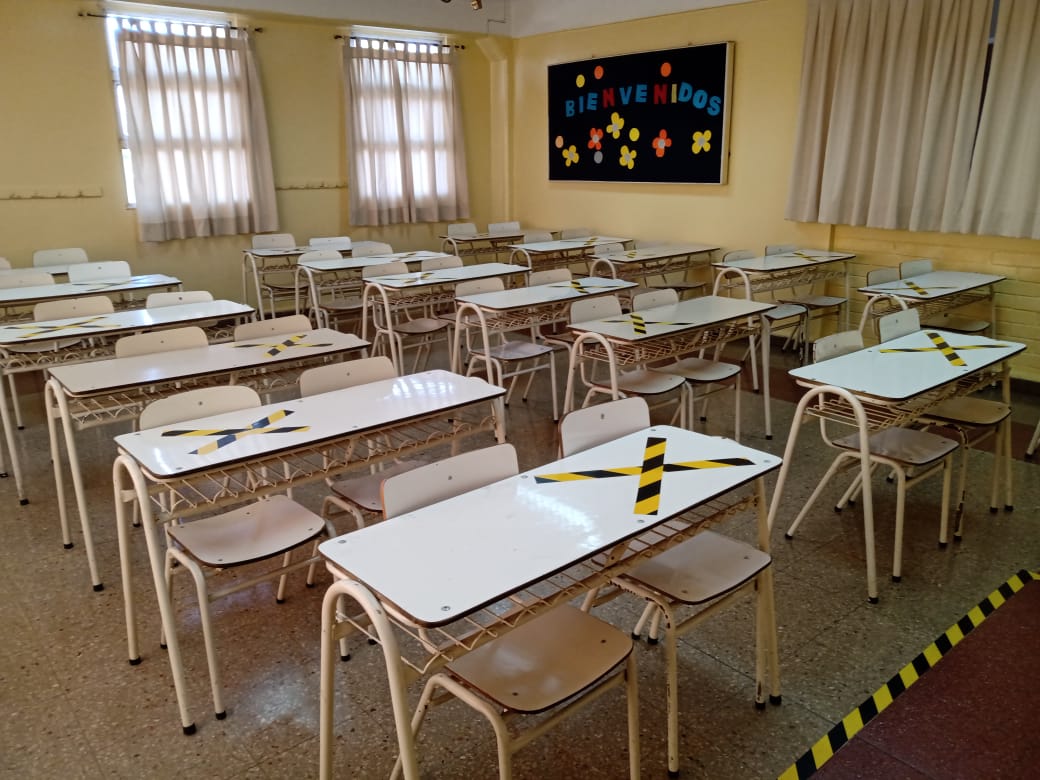 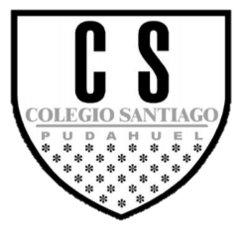 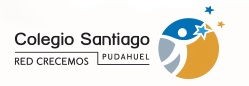 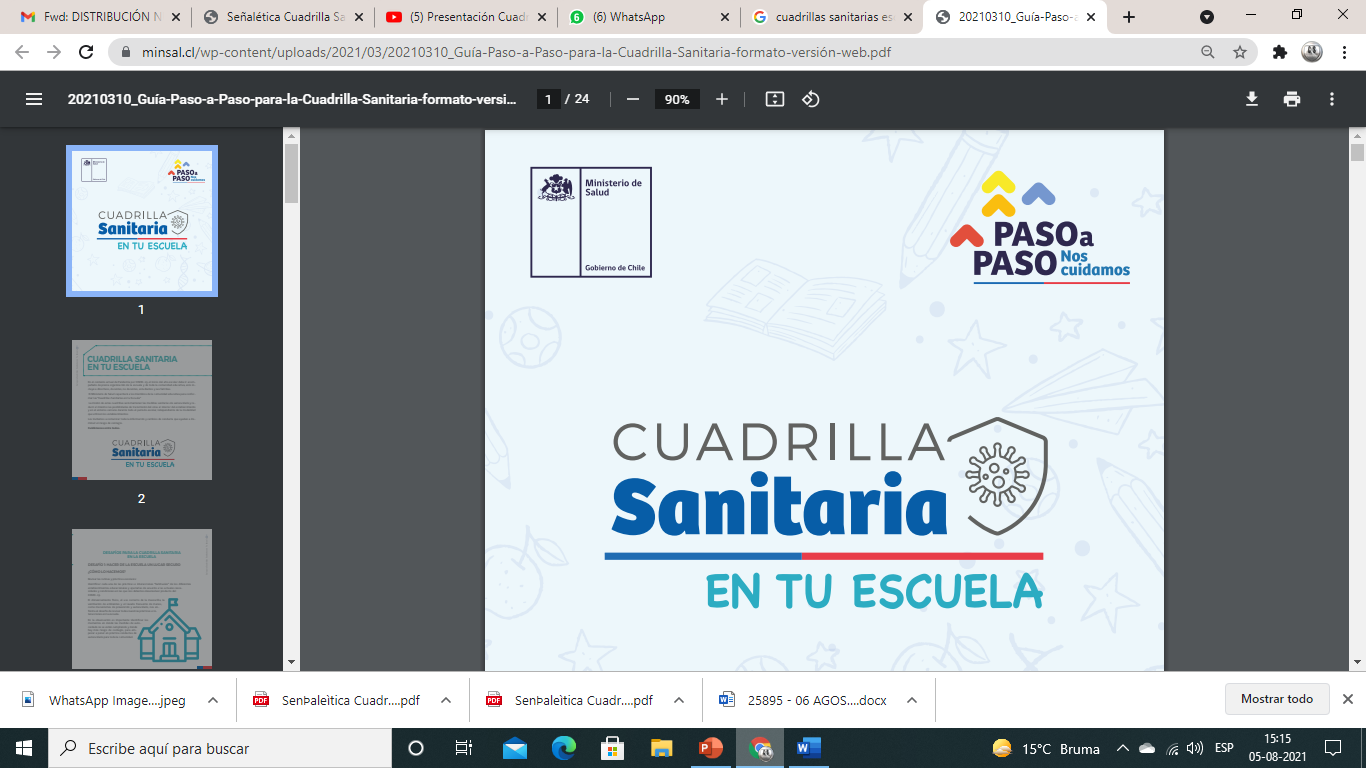 COLEGIO SANTIAGO PUDAHUEL
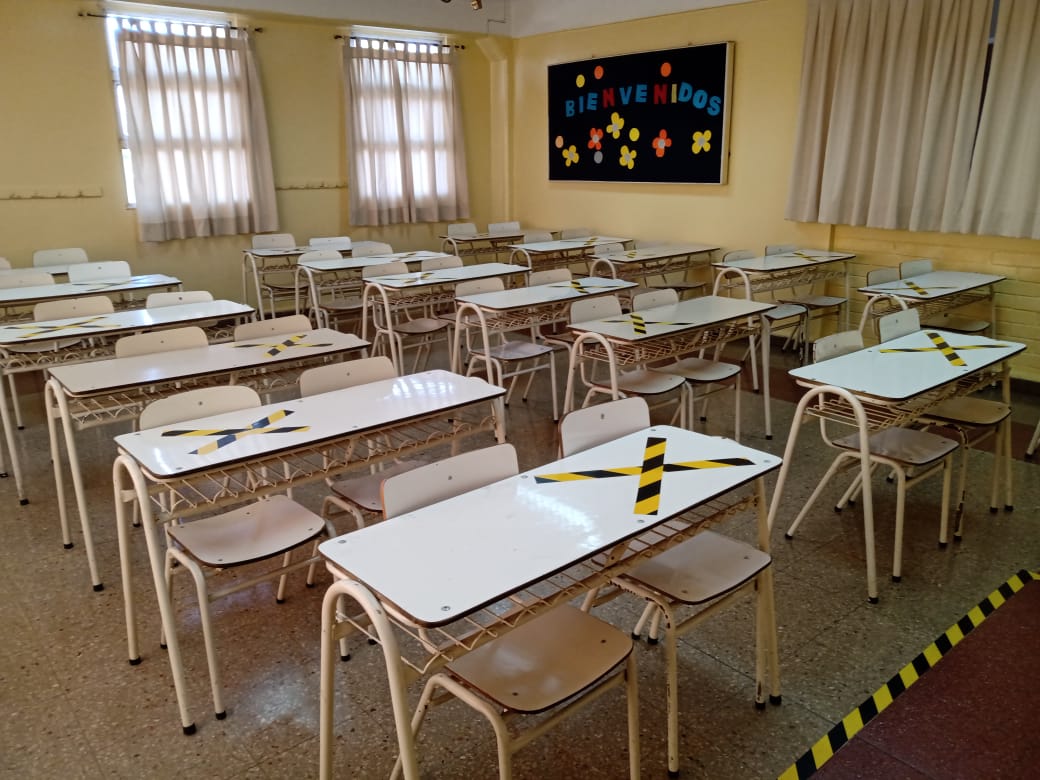 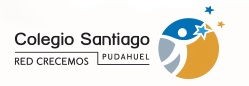 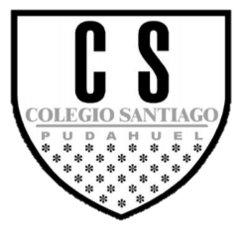 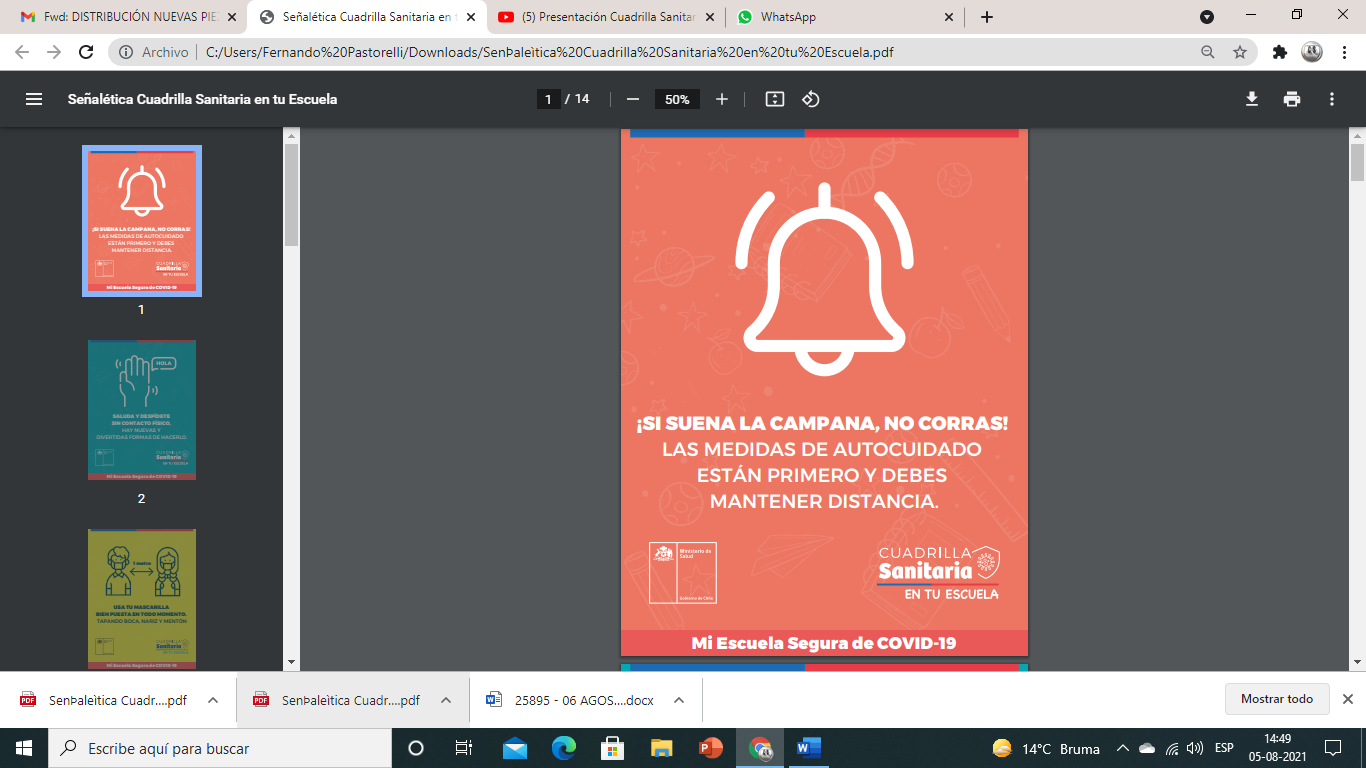 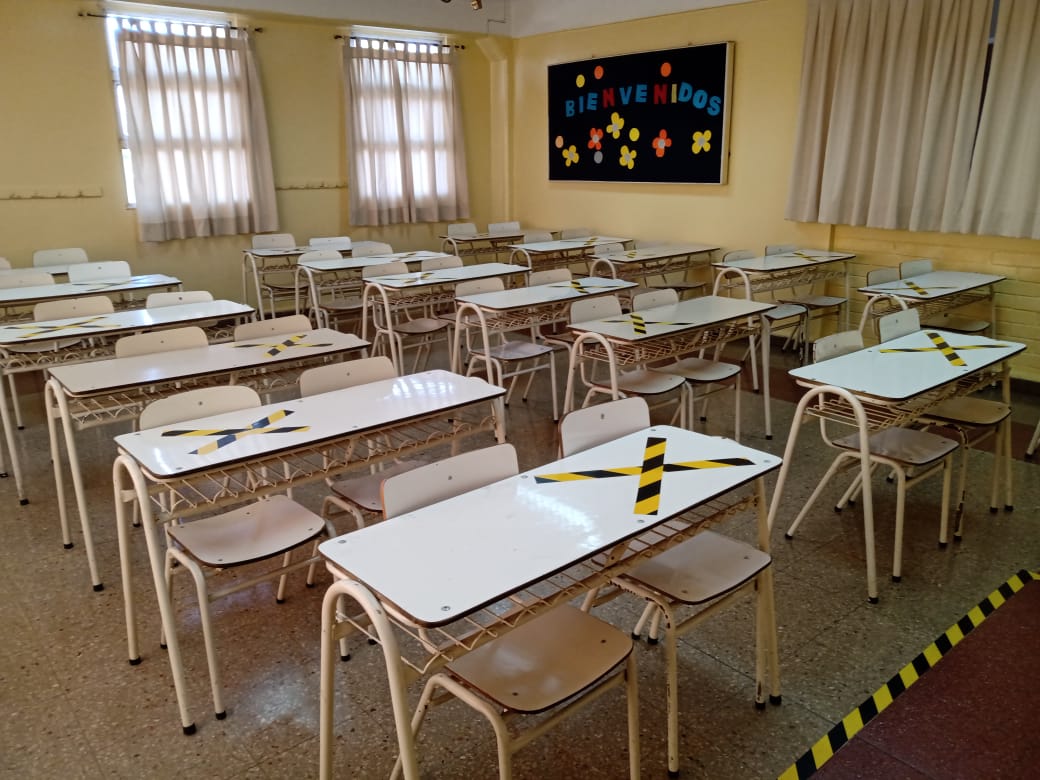 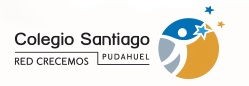 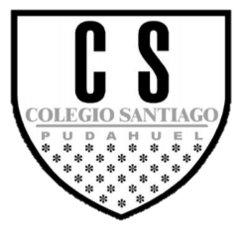 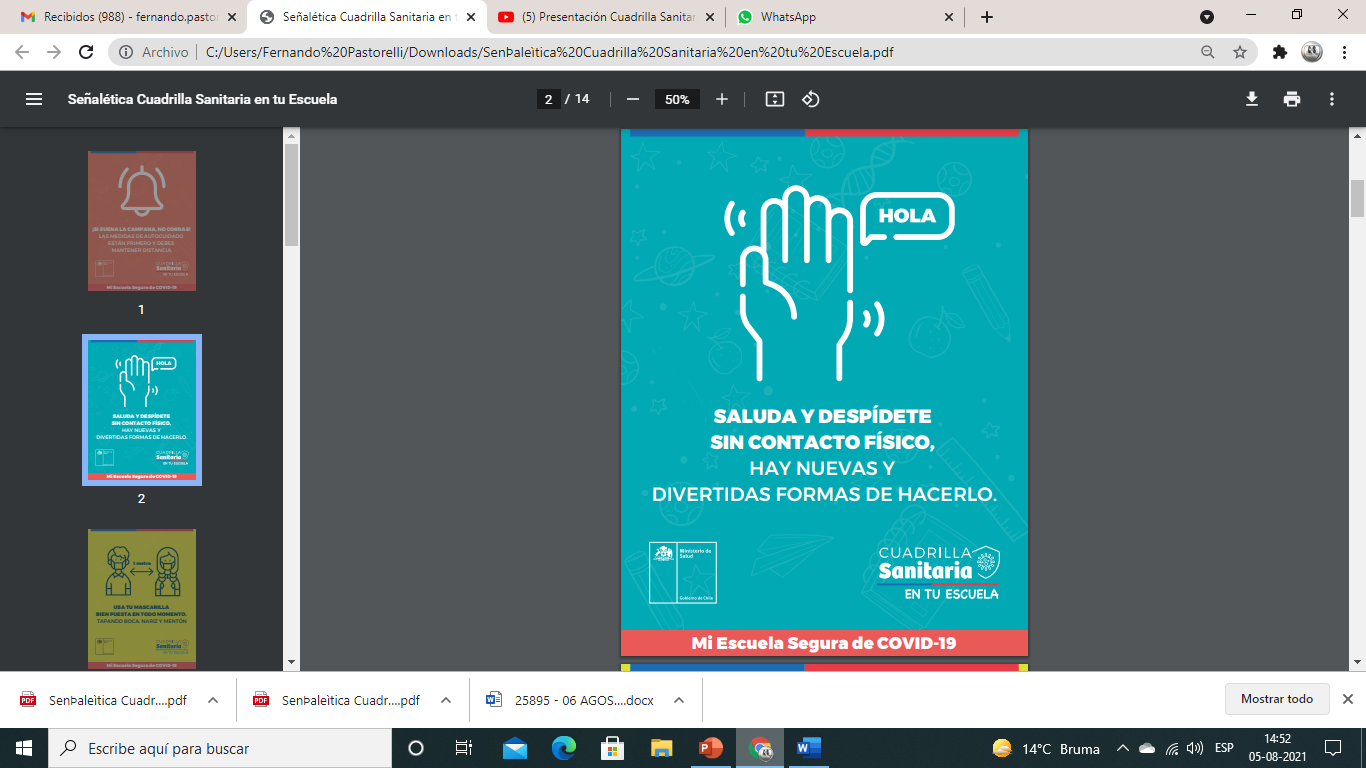 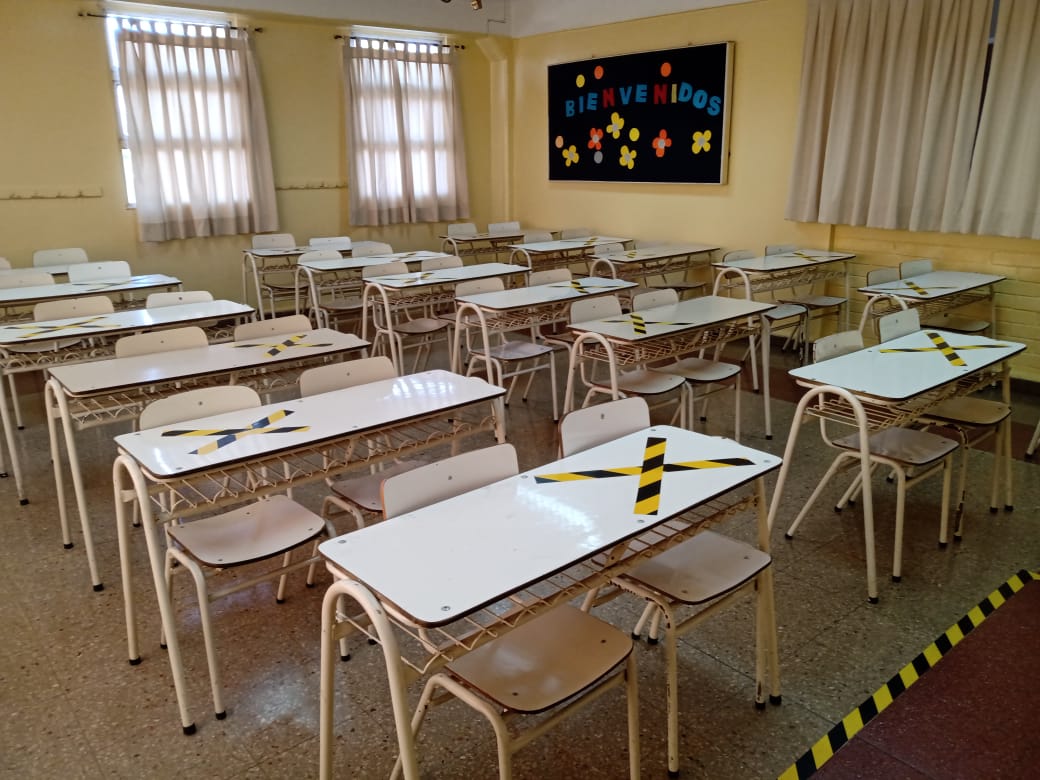 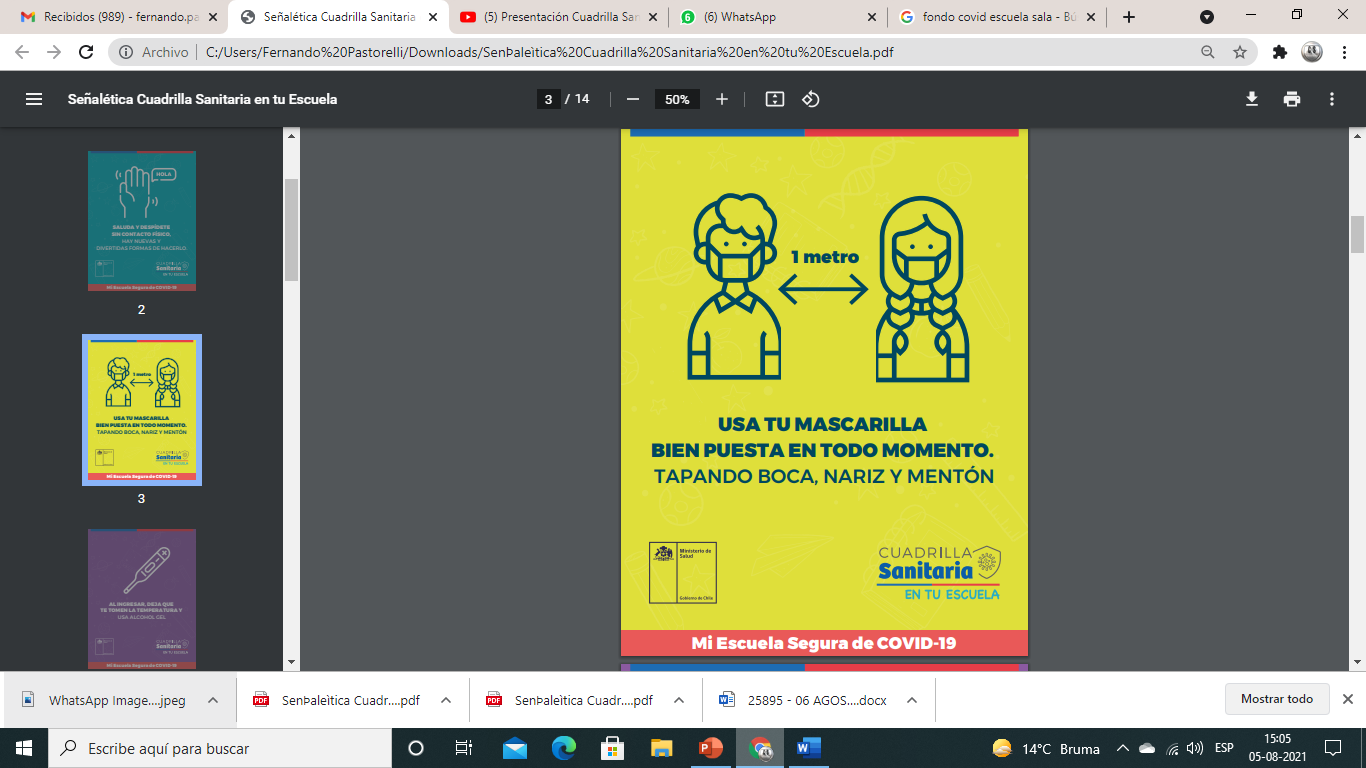 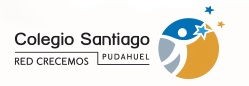 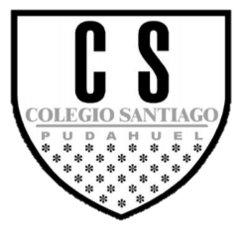 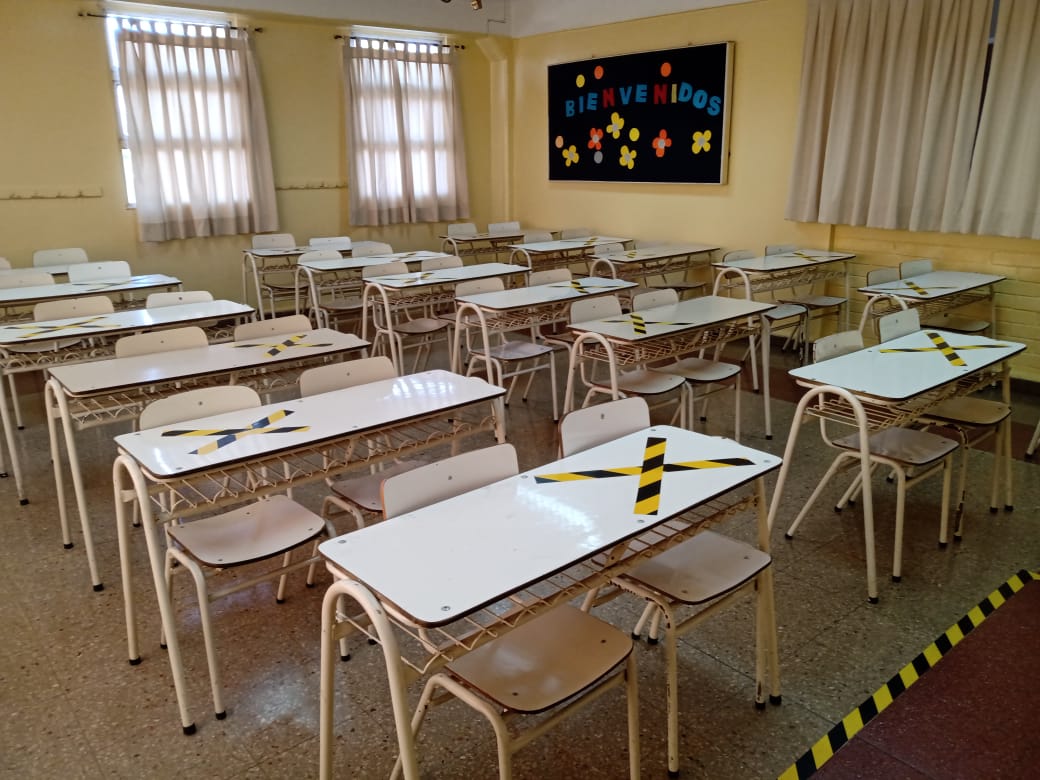 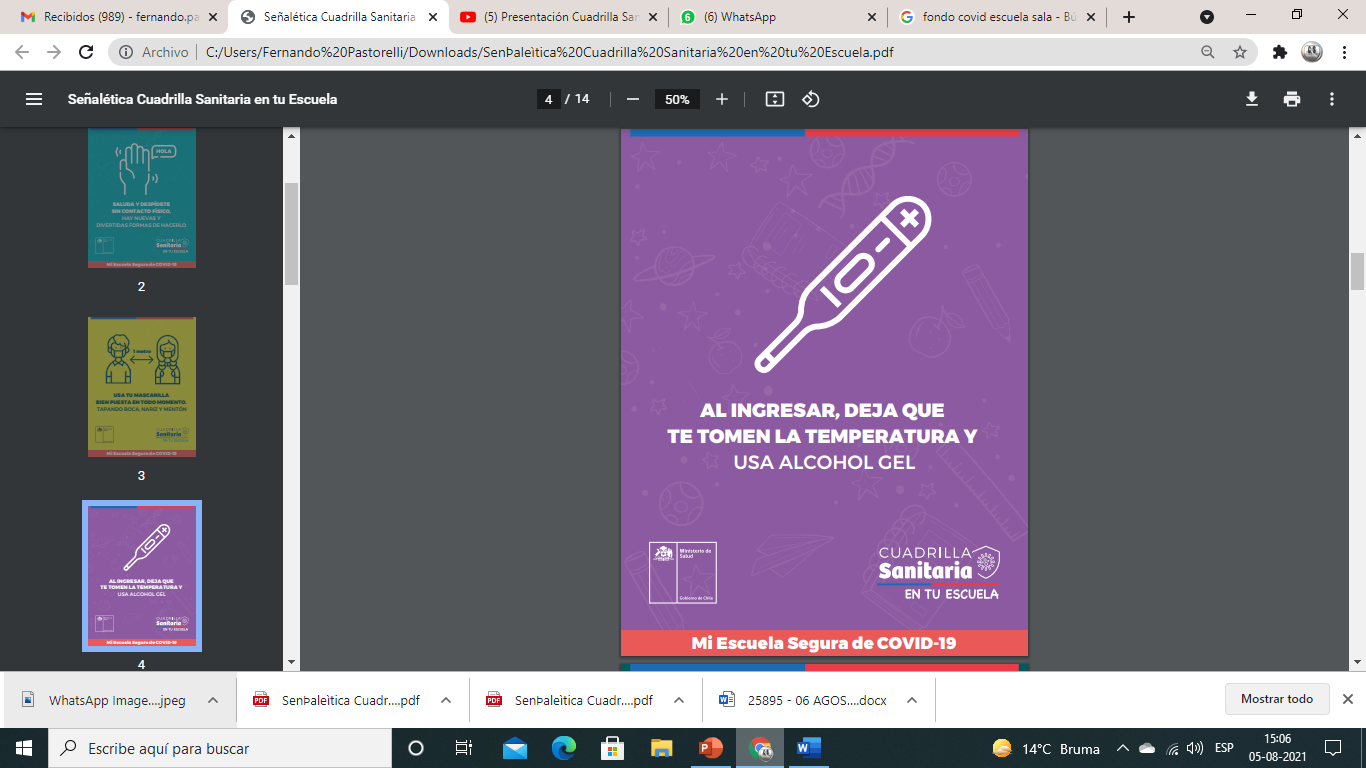 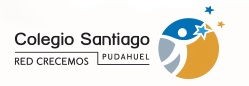 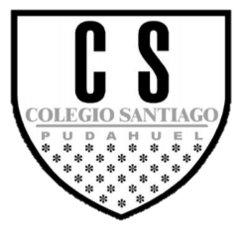 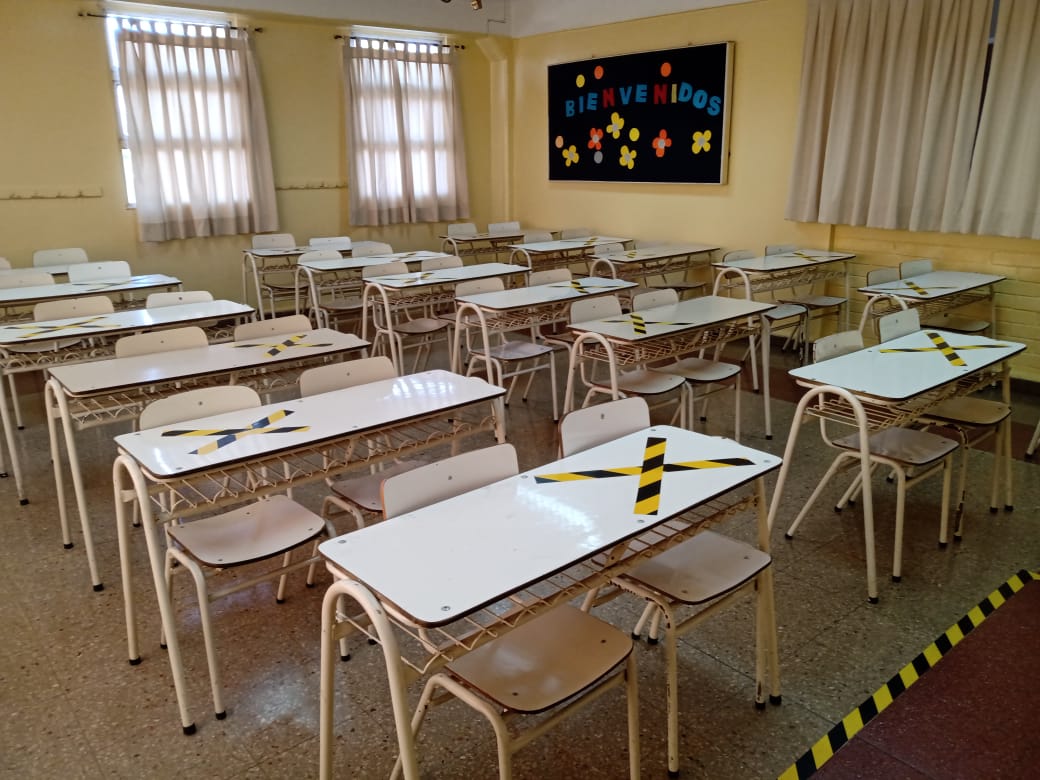 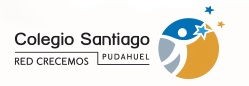 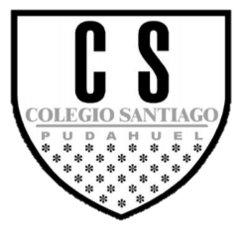 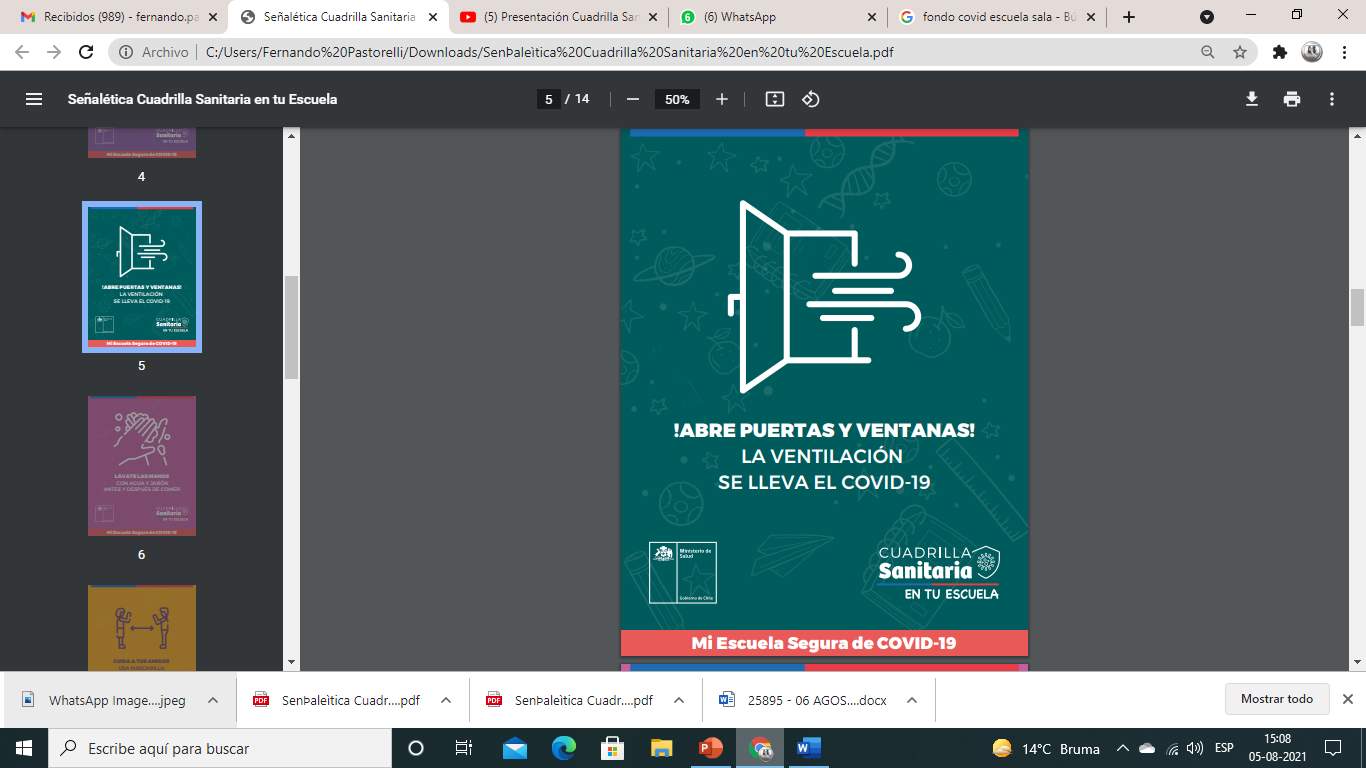 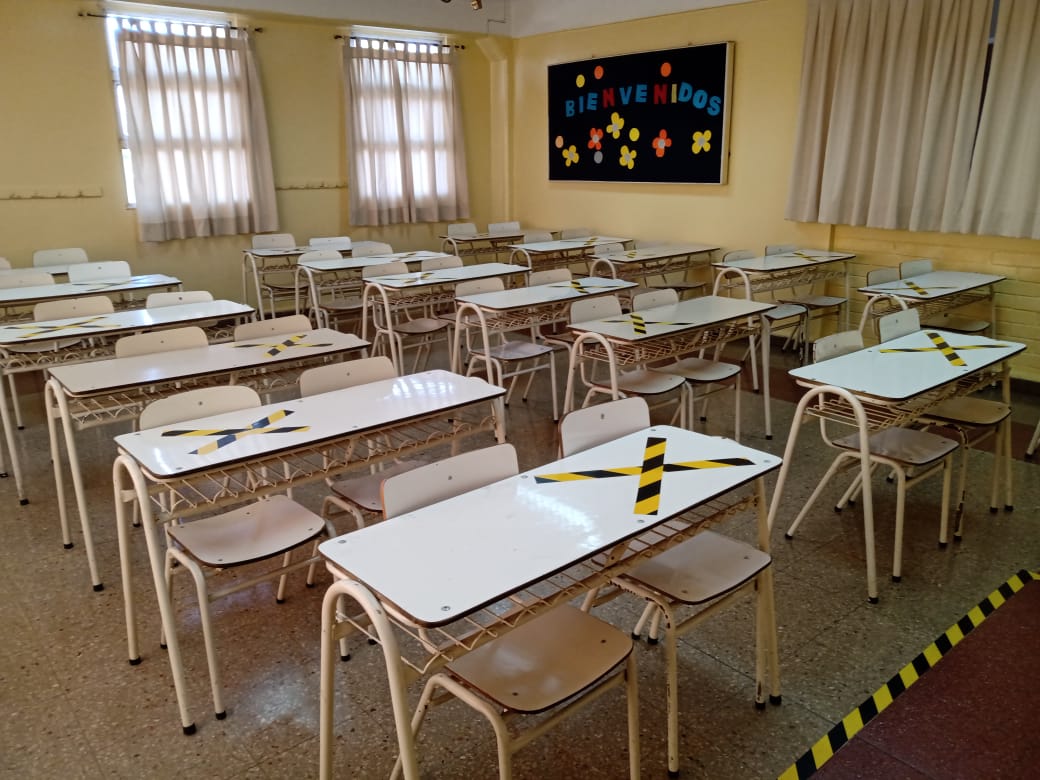 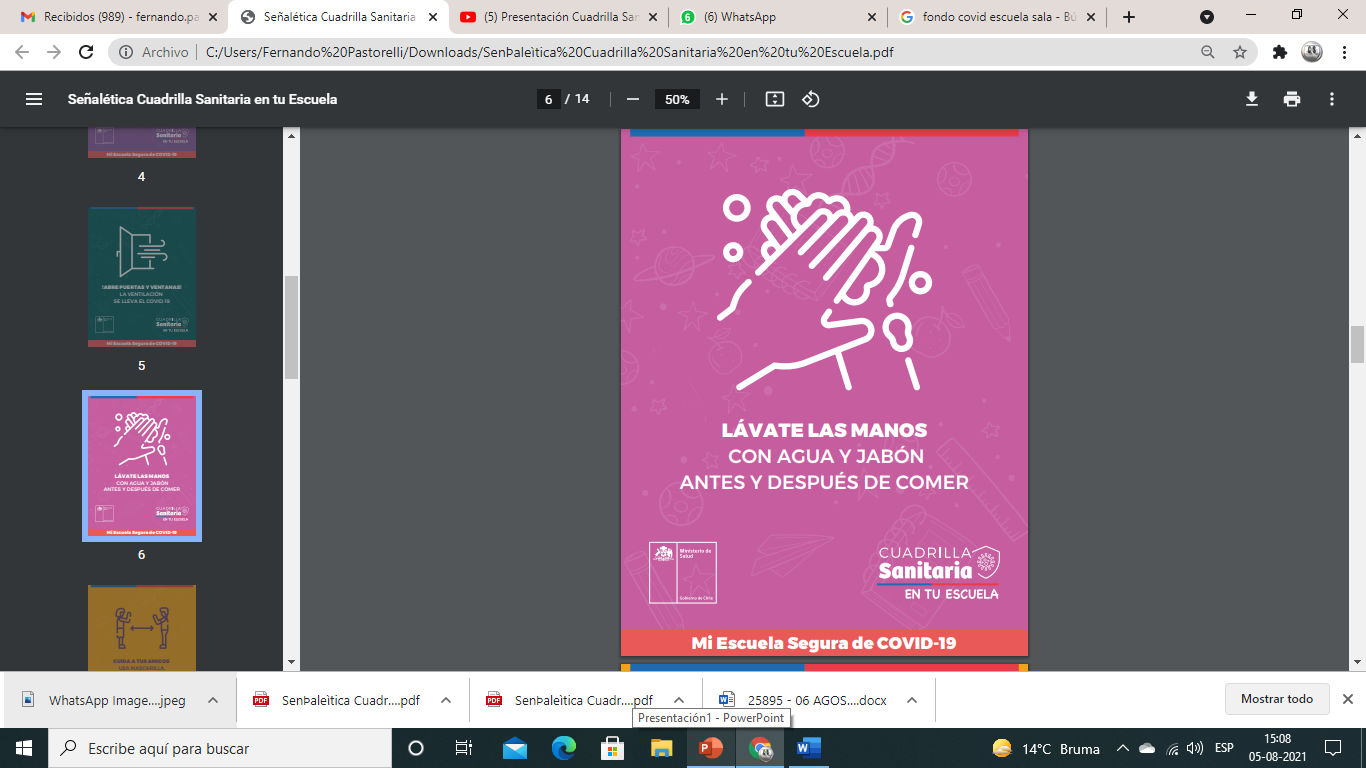 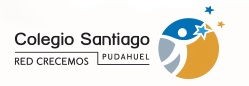 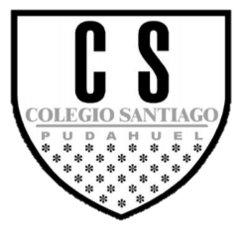 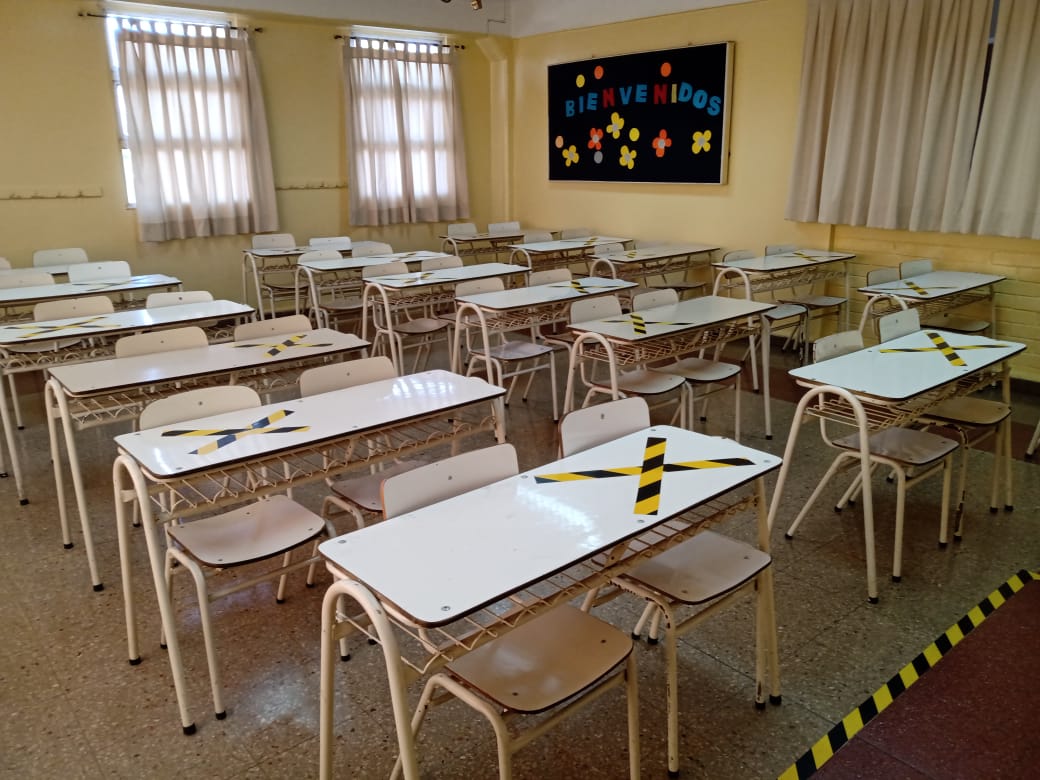 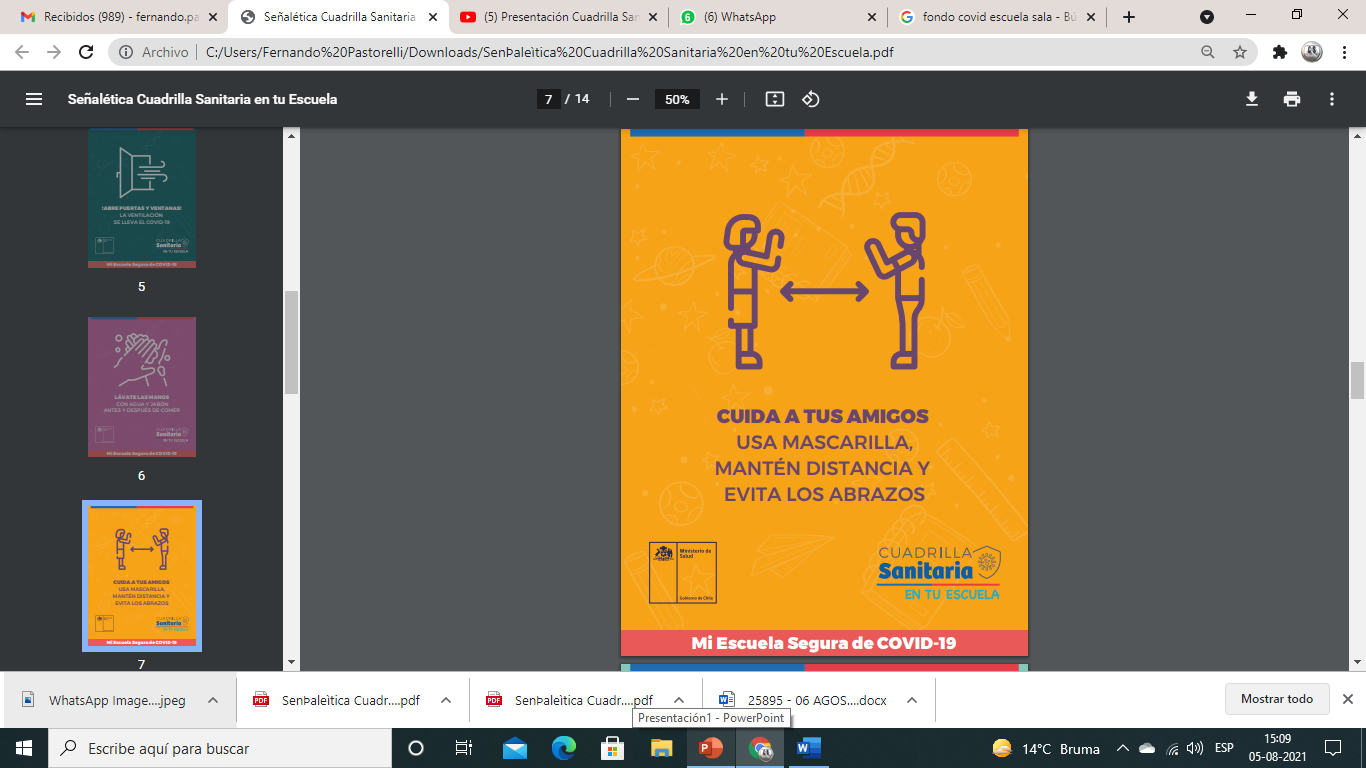 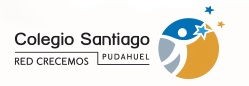 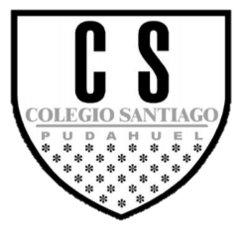 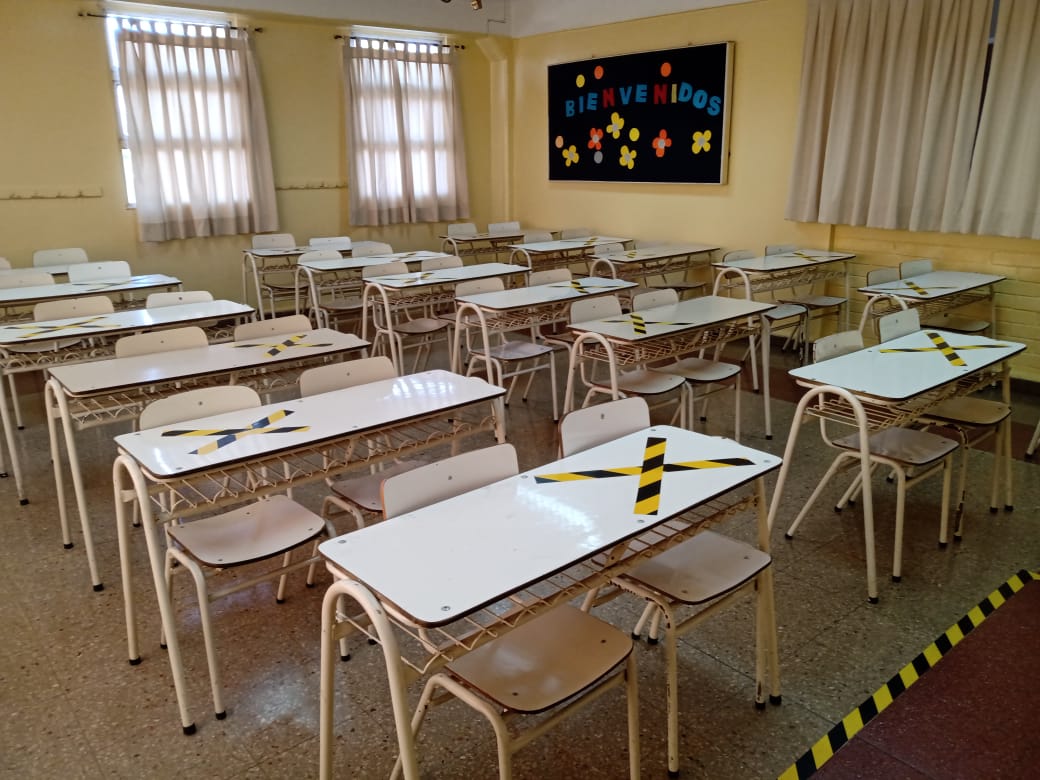 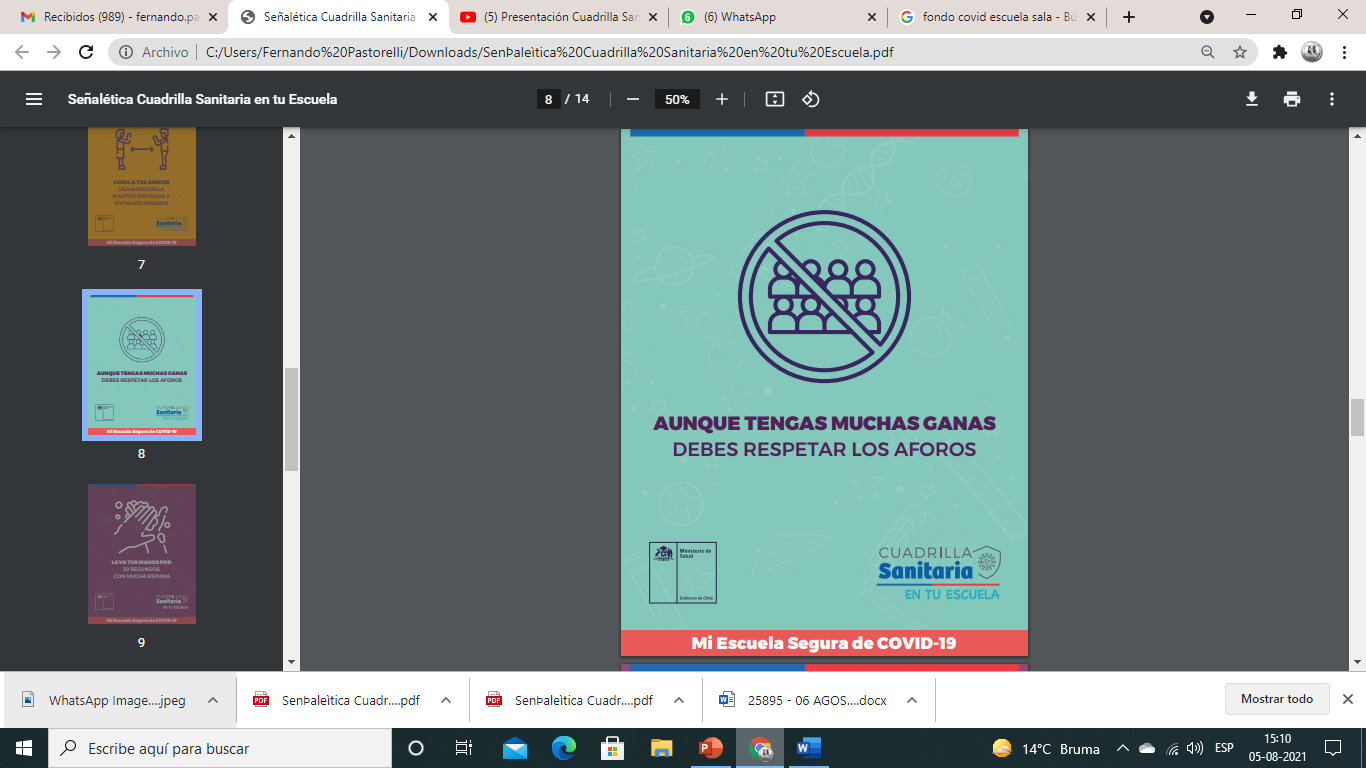 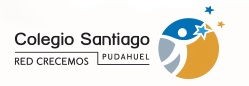 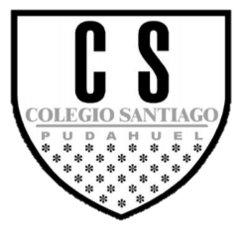 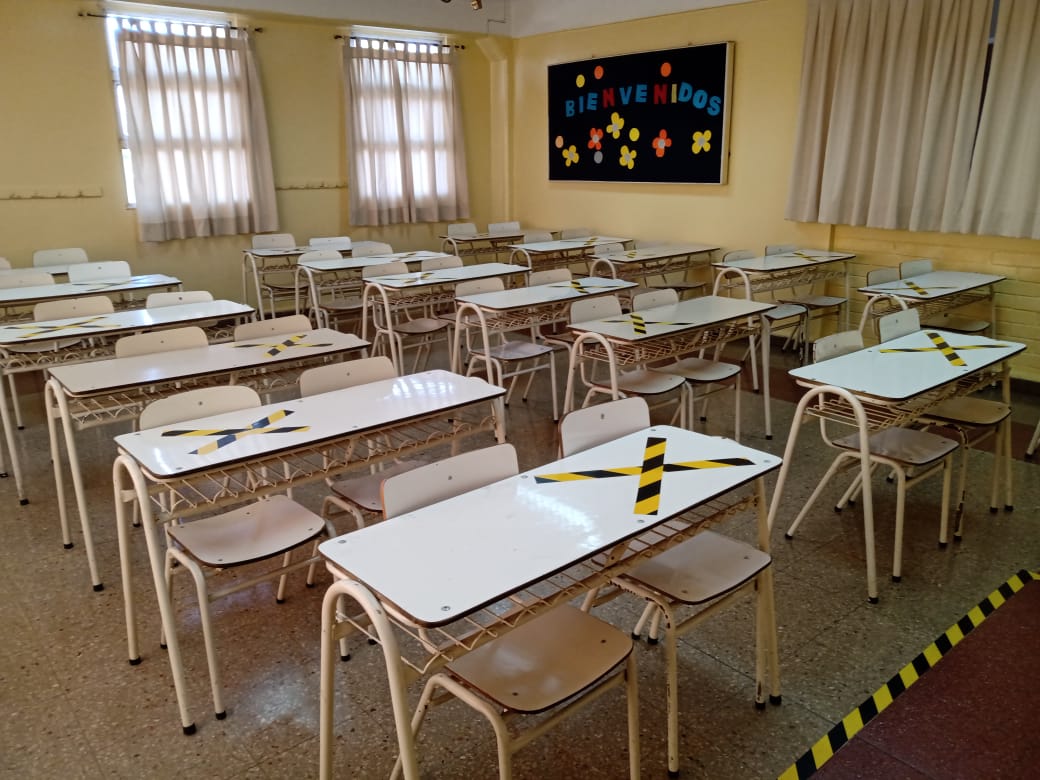 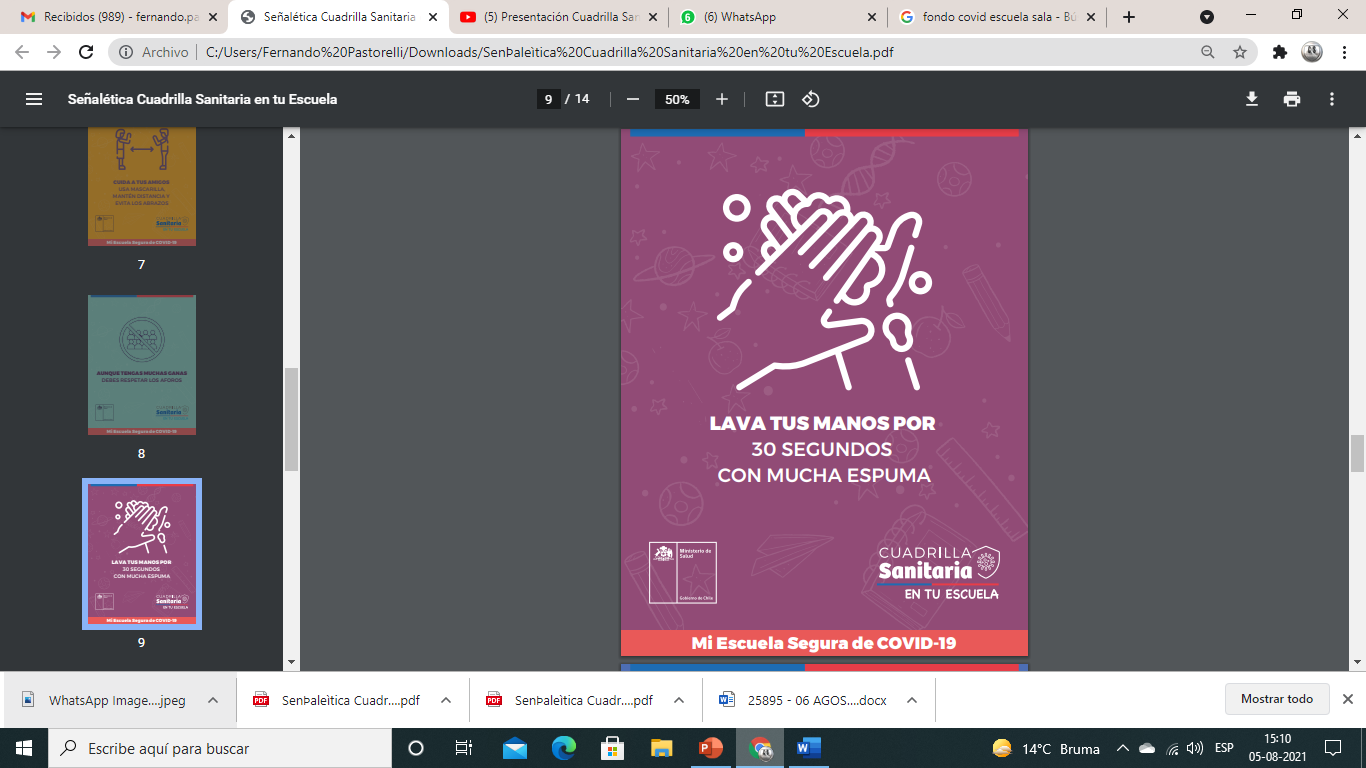 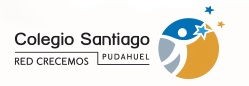 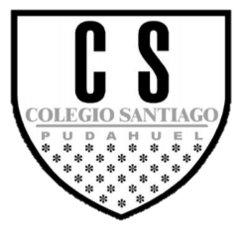 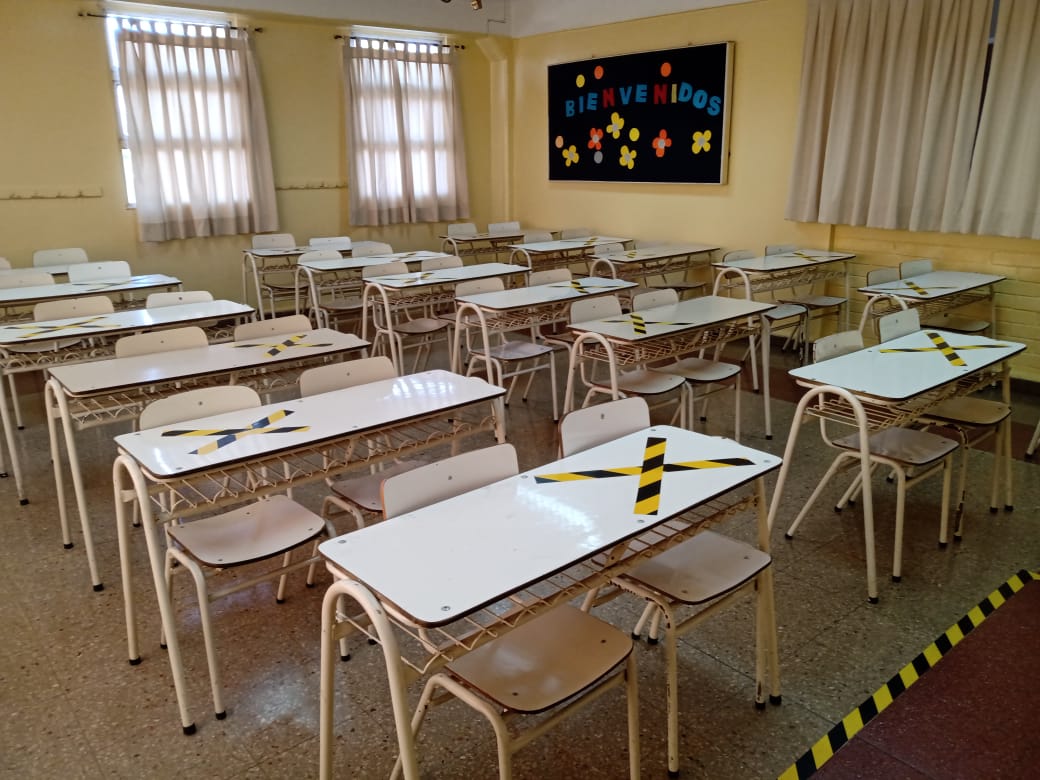 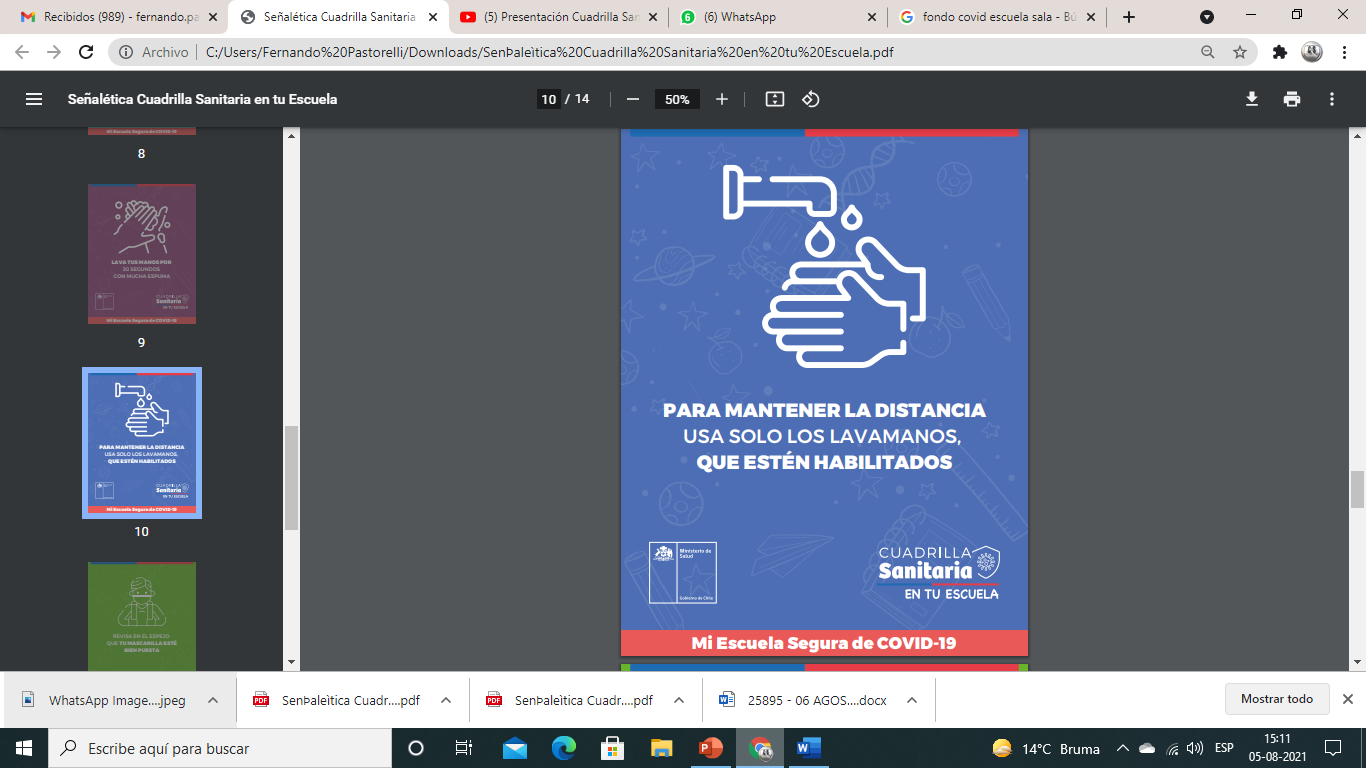 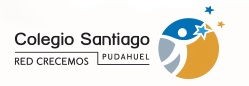 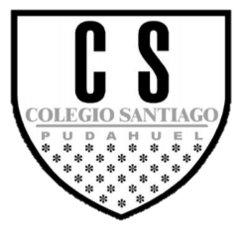 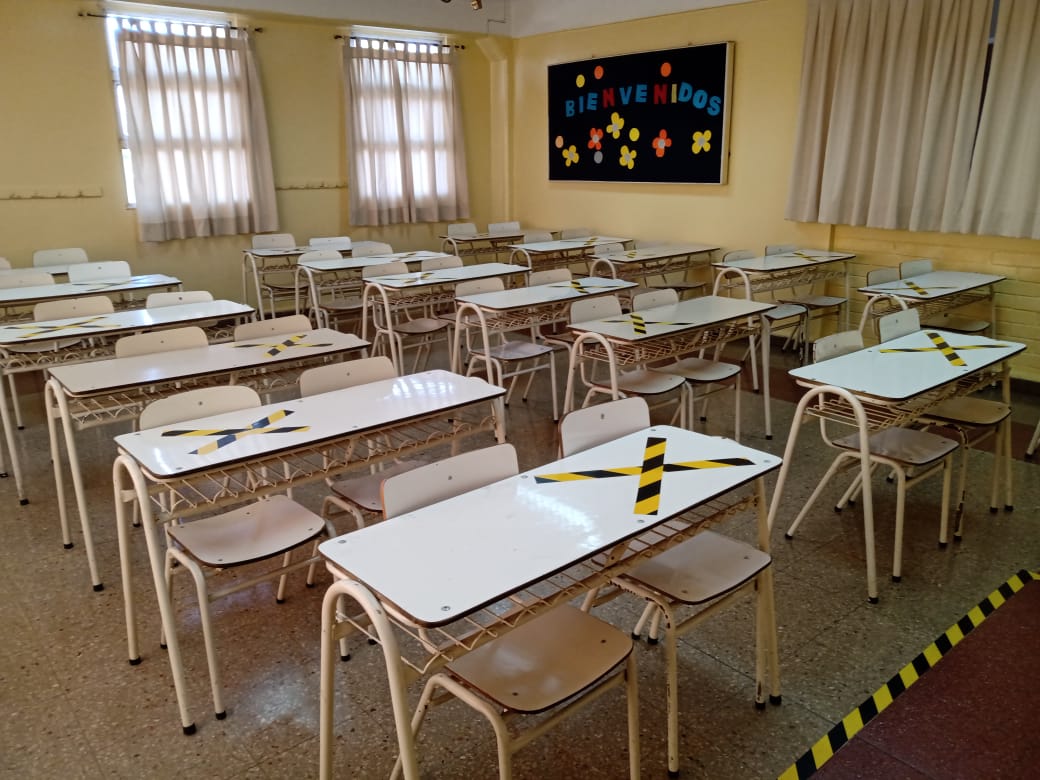 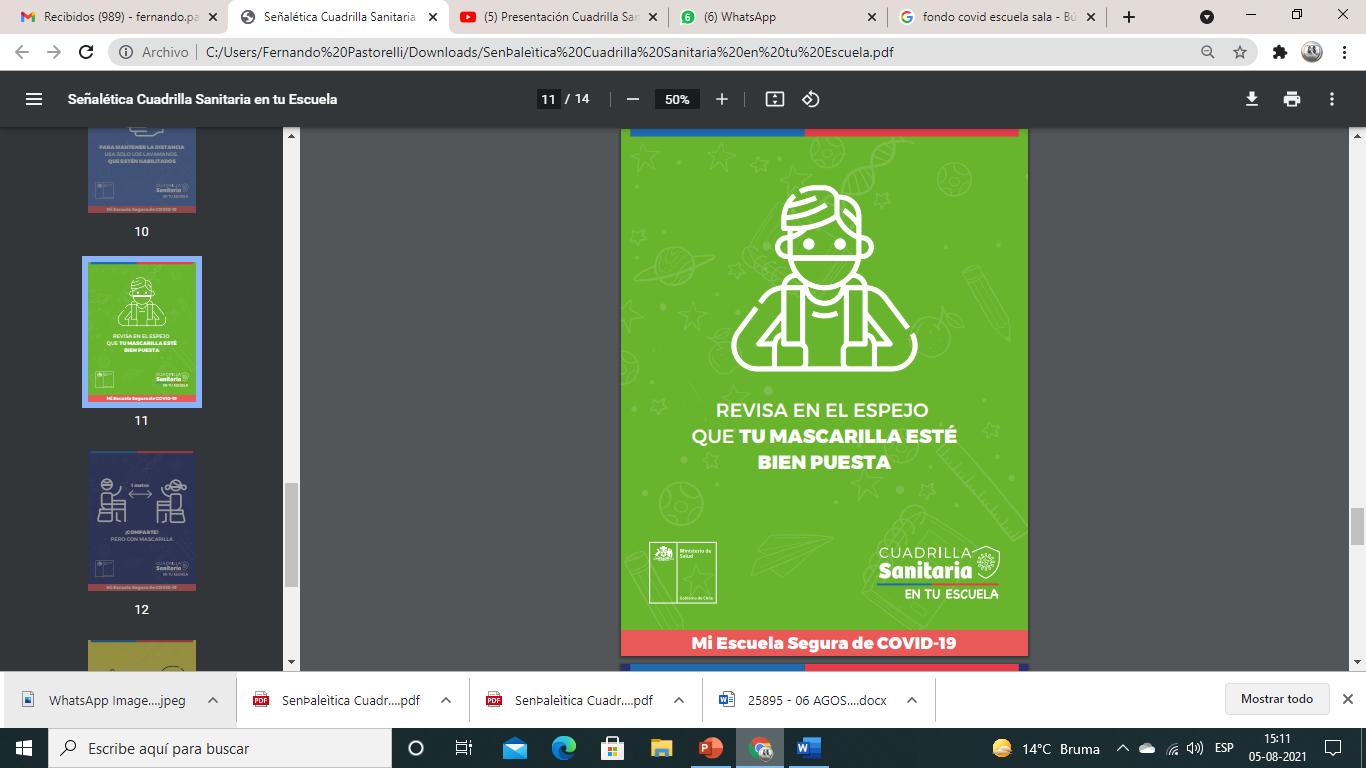 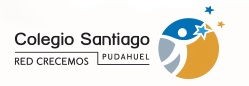 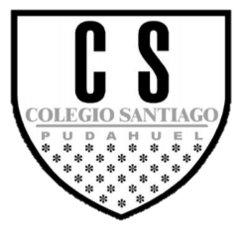 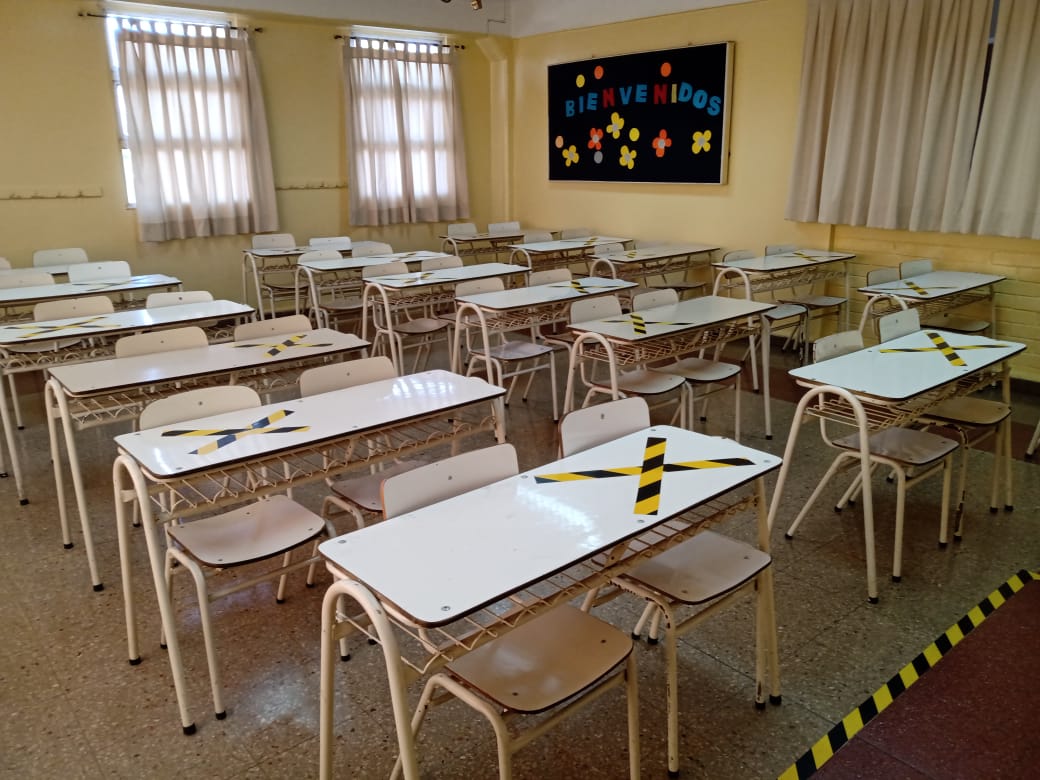 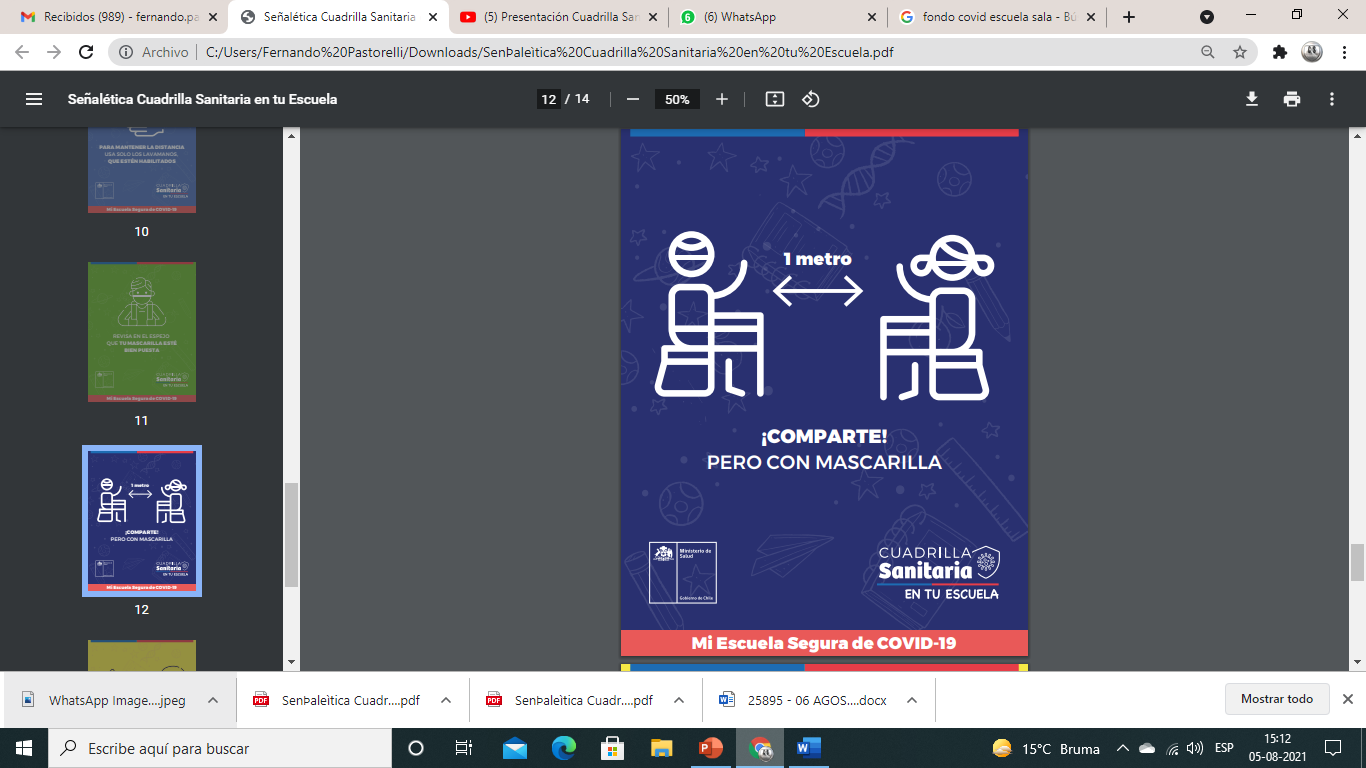 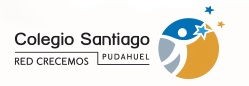 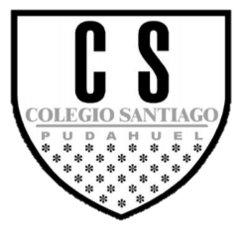 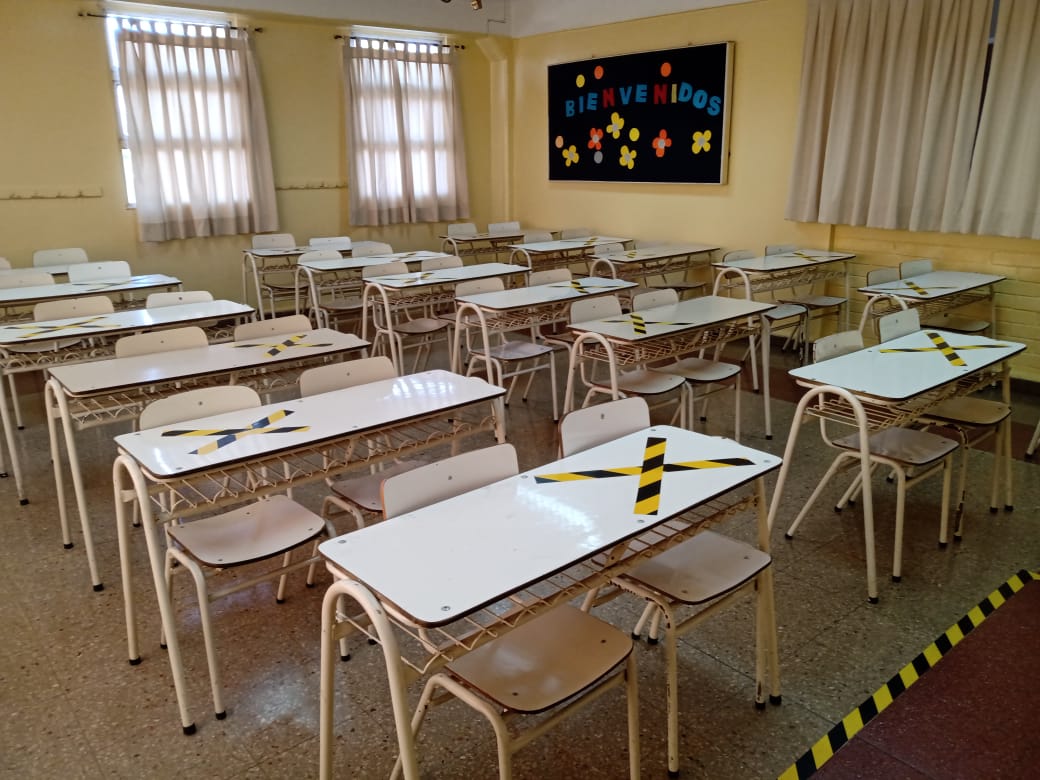 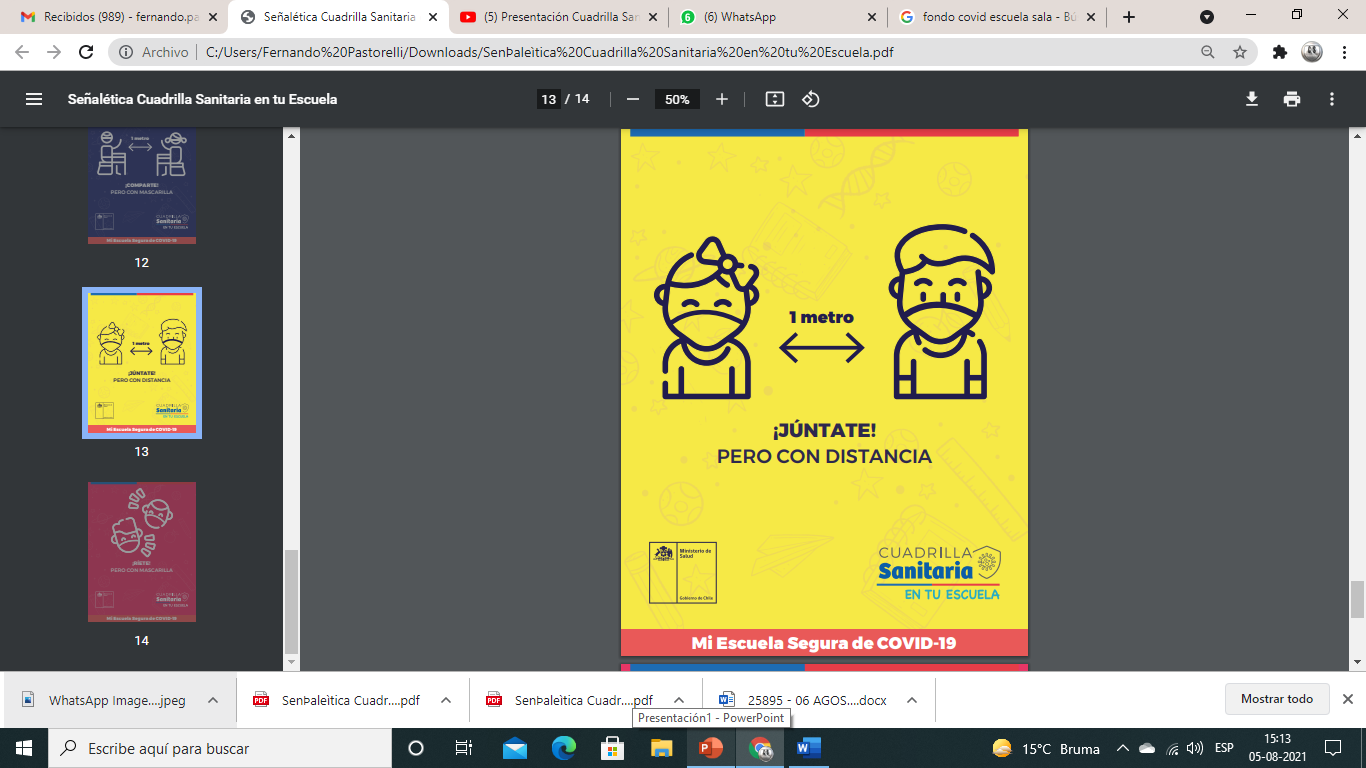 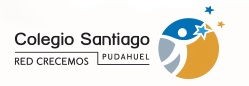 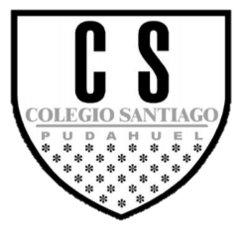 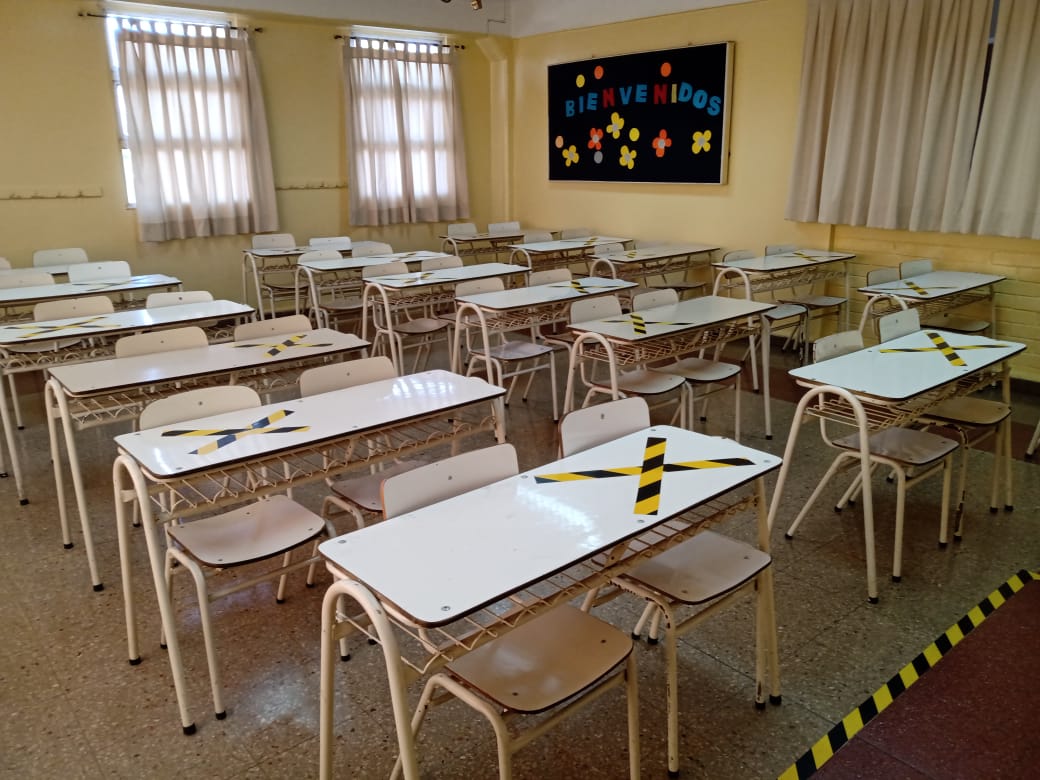 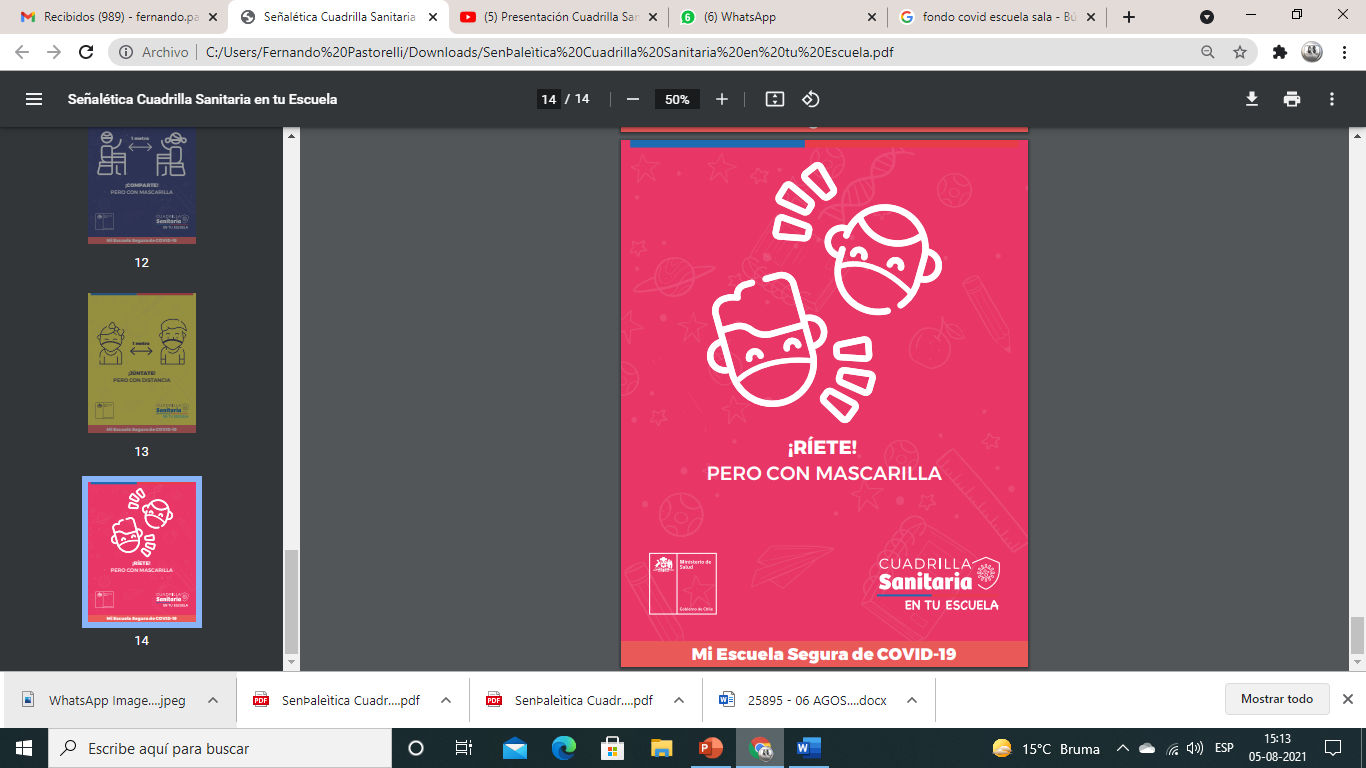 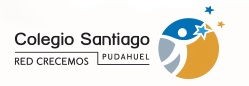 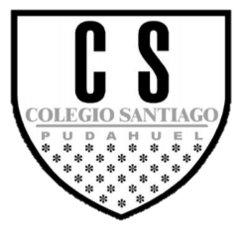 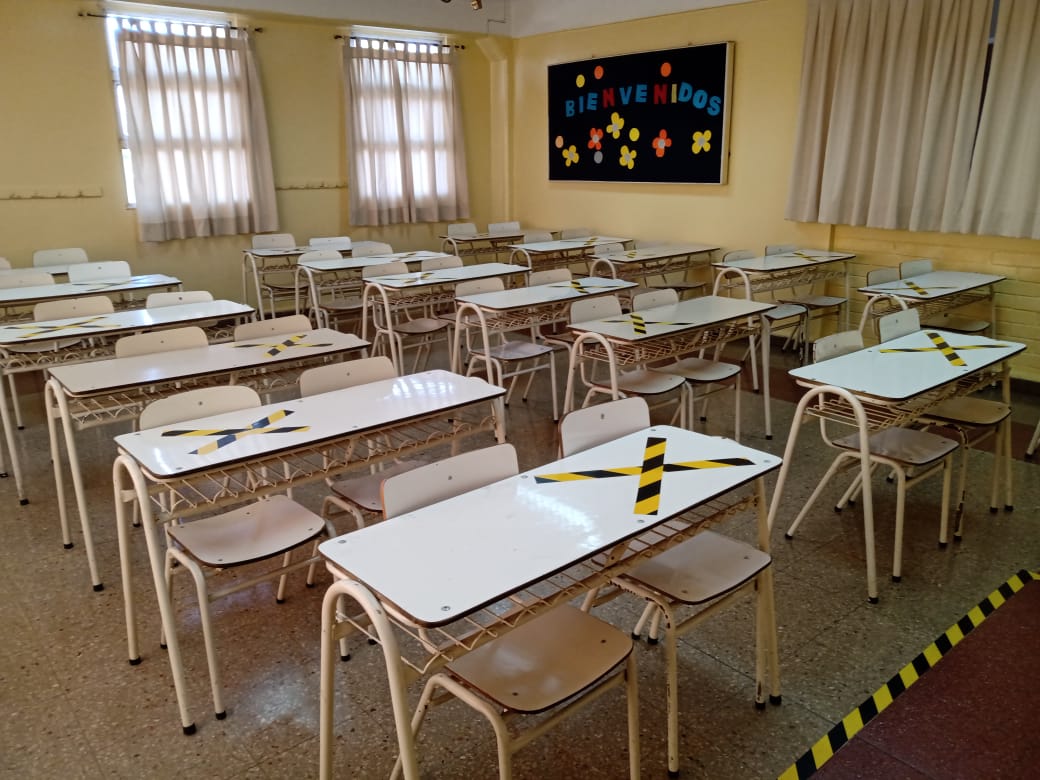 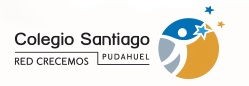 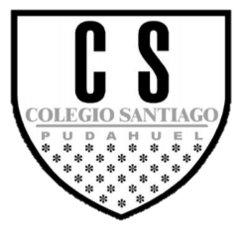 ORIENTACIONES COVID-19 
PARA CLASES PRESENCIALES
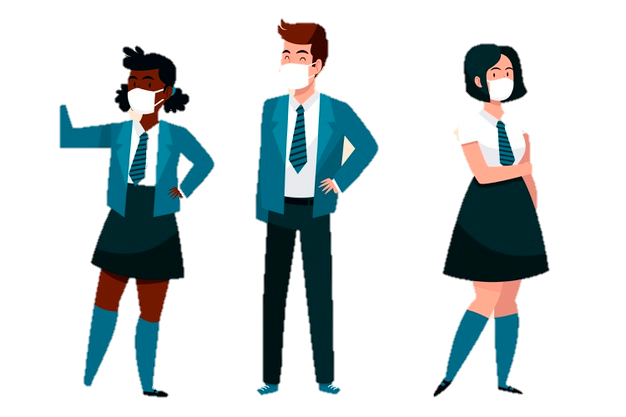 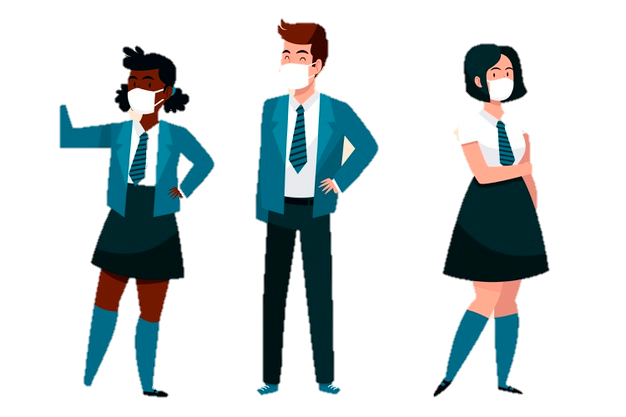 En el marco preventivo de estas acciones covid-19 para clases presenciales, es necesario señalar que el no cumplimiento de estas medidas orientadas al cuidado y autocuidado sanitario, serán sancionadas por el Reglamento Interno de Convivencia Escolar (RICE) de nuestro colegio Santiago de Pudahuel.
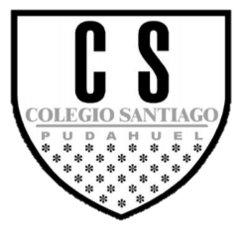 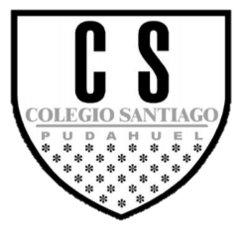